апаррарр
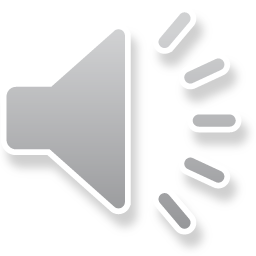 впвп
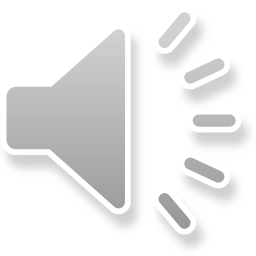 пнпропр
виси
счауеу